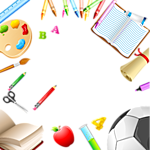 Выполняем задание
1. Электронная таблица - это:
прикладная программа, предназначенная для обработки структурированных в виде таблицы данных; 
прикладная программа для обработки кодовых таблиц; 
устройство ПК, управляющее его ресурсами в процессе обработки данных в табличной форме; 
системная программа, управляющая ресурсами ПК при обработке таблиц.
Электронная таблица представляет собой:
совокупность нумерованных строк и поименованных буквами латинского алфавита столбцов; 
совокупность поименованных буквами латинского алфавита строк и нумерованных столбцов; 
совокупность пронумерованных строк и столбцов; 
совокупность строк и столбцов, именуемых пользователем произвольным образом
4. Строки электронной таблицы:
именуются пользователями произвольным образом; 
обозначаются буквами русского алфавита; 
обозначаются буквами латинского алфавита; 
нумеруются.
Вычислительные формулы в ячейках электронной таблицы записываются:
в обычной математической записи; 
специальным образом с использование встроенных функций и по правилам, принятым для записи выражений в языках программирования; 
по правилам, принятым исключительно для электронный таблиц; 
по правилам, принятым исключительно для баз данных.
Выберите верную запись формулы для электронной таблицы:
C3+4*D4 
C3=C1+2*C2 
A5B5+23 
=A2*A3-A4
Активная ячейка - это ячейка:
для записи команд; 
содержащая формулу, включающую в себя имя ячейки, в которой выполняется ввод данных; 
формула в которой содержатся ссылки на содержимое зависимой ячейки; 
в которой выполняется ввод команд.
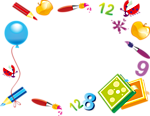 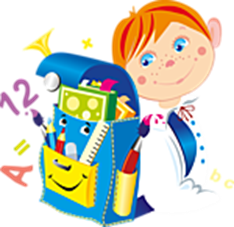 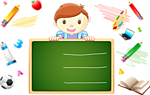 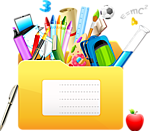 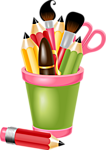 Помним: формула начинается со знака ( =)
Знай!
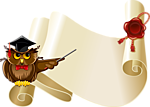 физкультминутка
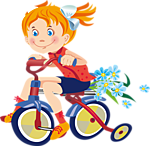 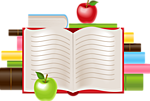 Поднимаем плечики,
Прыгайте кузнечики,
Прыг- скок, прыг- скок.
Сели, травушку покушаем, тишину послушаем, тише высоко. Прыгай на носках легко.
Спасибо за внимание
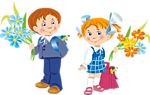 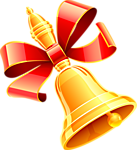